Unit 4-3 PROVING TRIANGLES CONGRUENT: ASA & AAS
PLANE Geometry
ANGLE-Side-Angle (ASA) Congruence:
If Two Angles and the Included Side of One Triangle are Congruent to Two Angles and the Included Side of Another Triangle, Then the Triangles are Congruent.
Example 1:
What Information is Missing to Prove the Triangles are Congruent using the ASA Postulate.
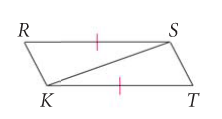 Example 2:
Write a Two-Column Proof.
Angle-Angle-Side (AAS) Congruence:
If Two Angles and the Nonincluded Side of One Triangle are Congruent to Two Angles and the Nonincluded Side of a Second Triangle, then the Triangles are Congruent.
Example 3:
What Information is Missing to Prove the Triangles are Congruent using the AAS Postulate.
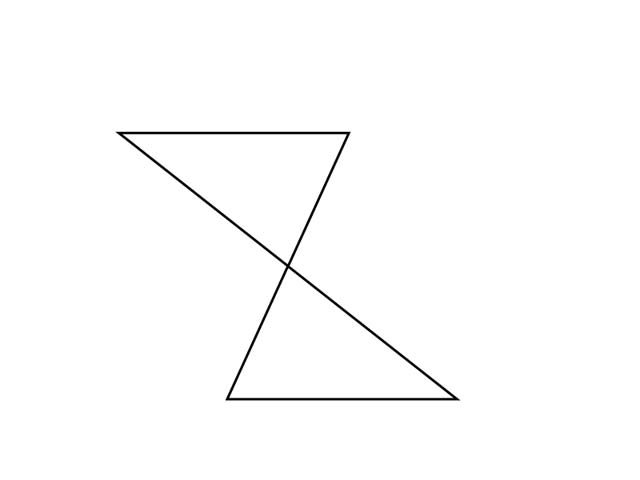 Example 4:
Write a Two-Column Proof.
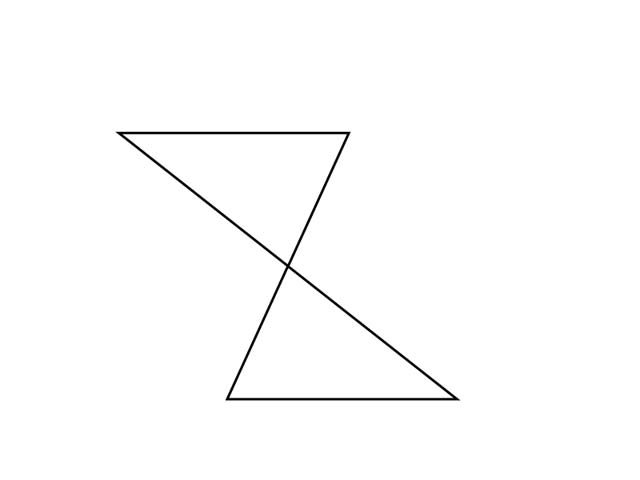 Example 5:
Write a Two-Column Proof.
Example 6:
Are the Given Triangles Congruent by AAS, ASA, or Not Possible?
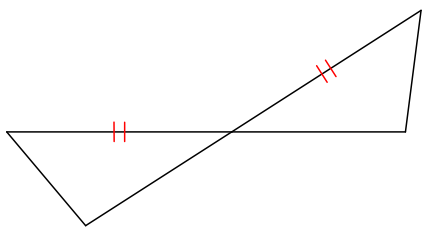 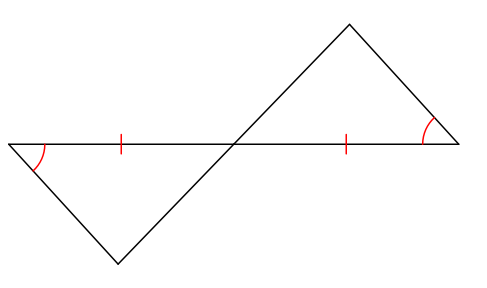 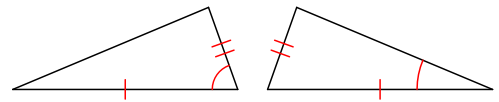 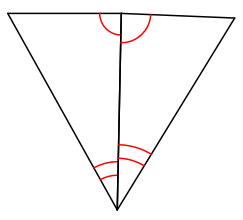 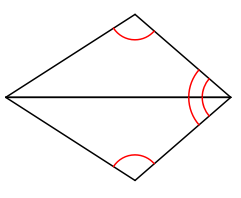 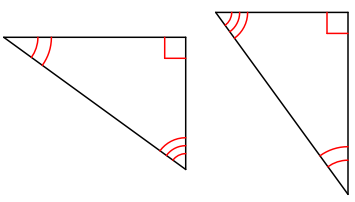